Connection
Menue
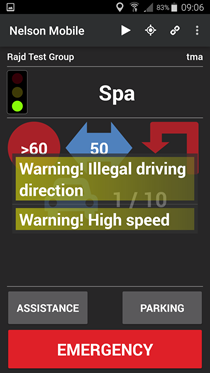 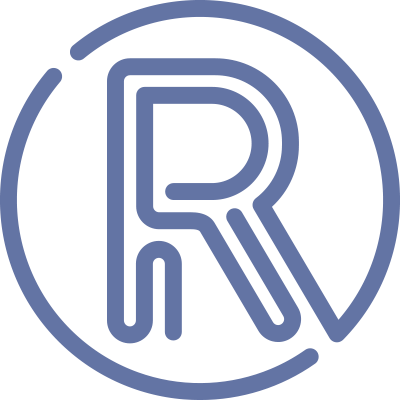 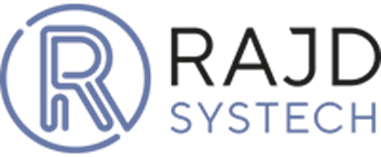 ajd Mobile
ajd Mobile
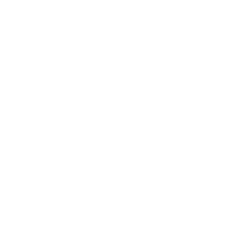 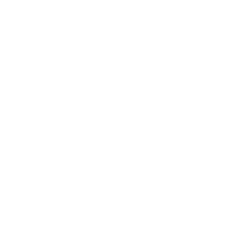 ASSISTANCE
Forest Track
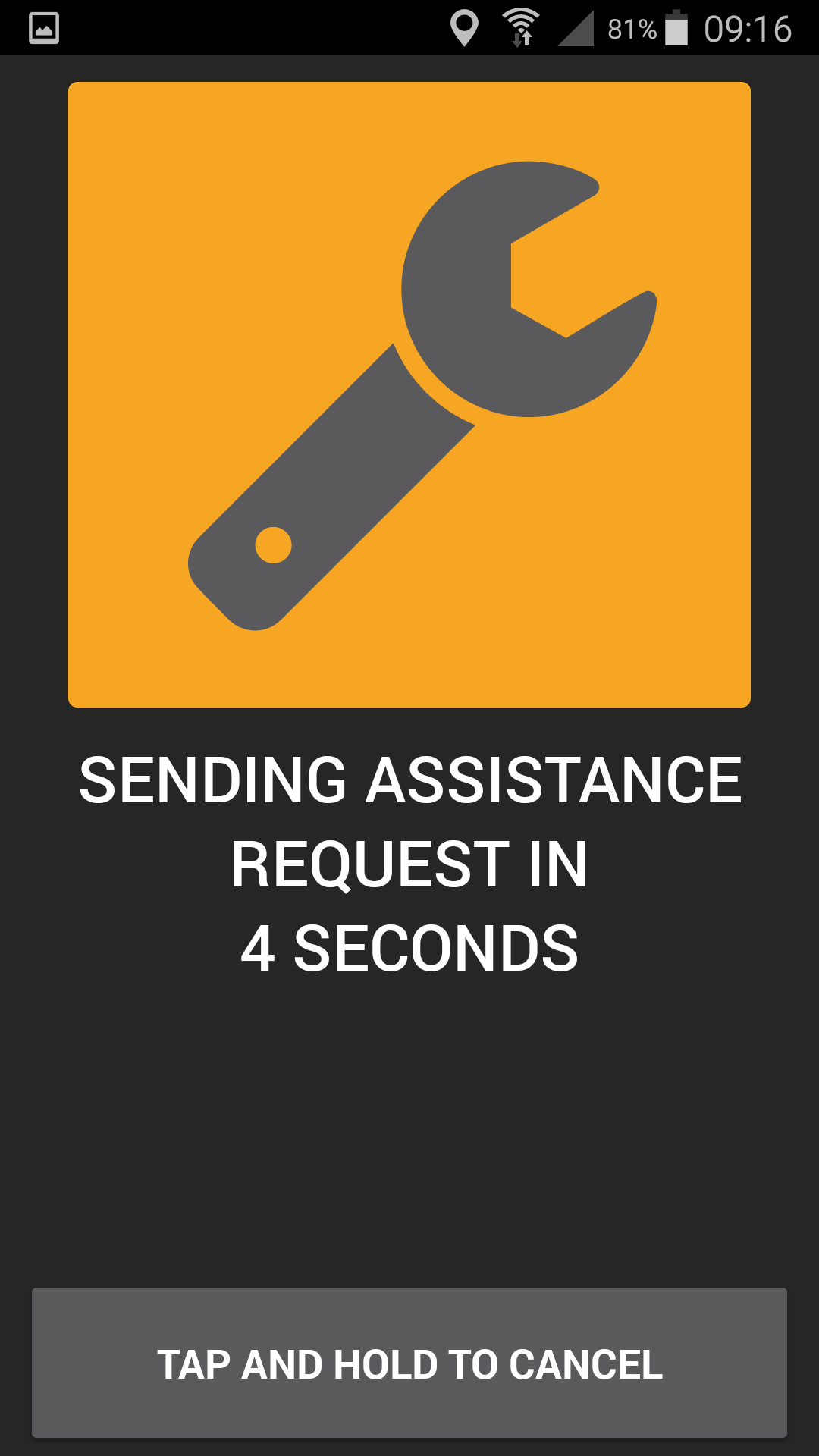 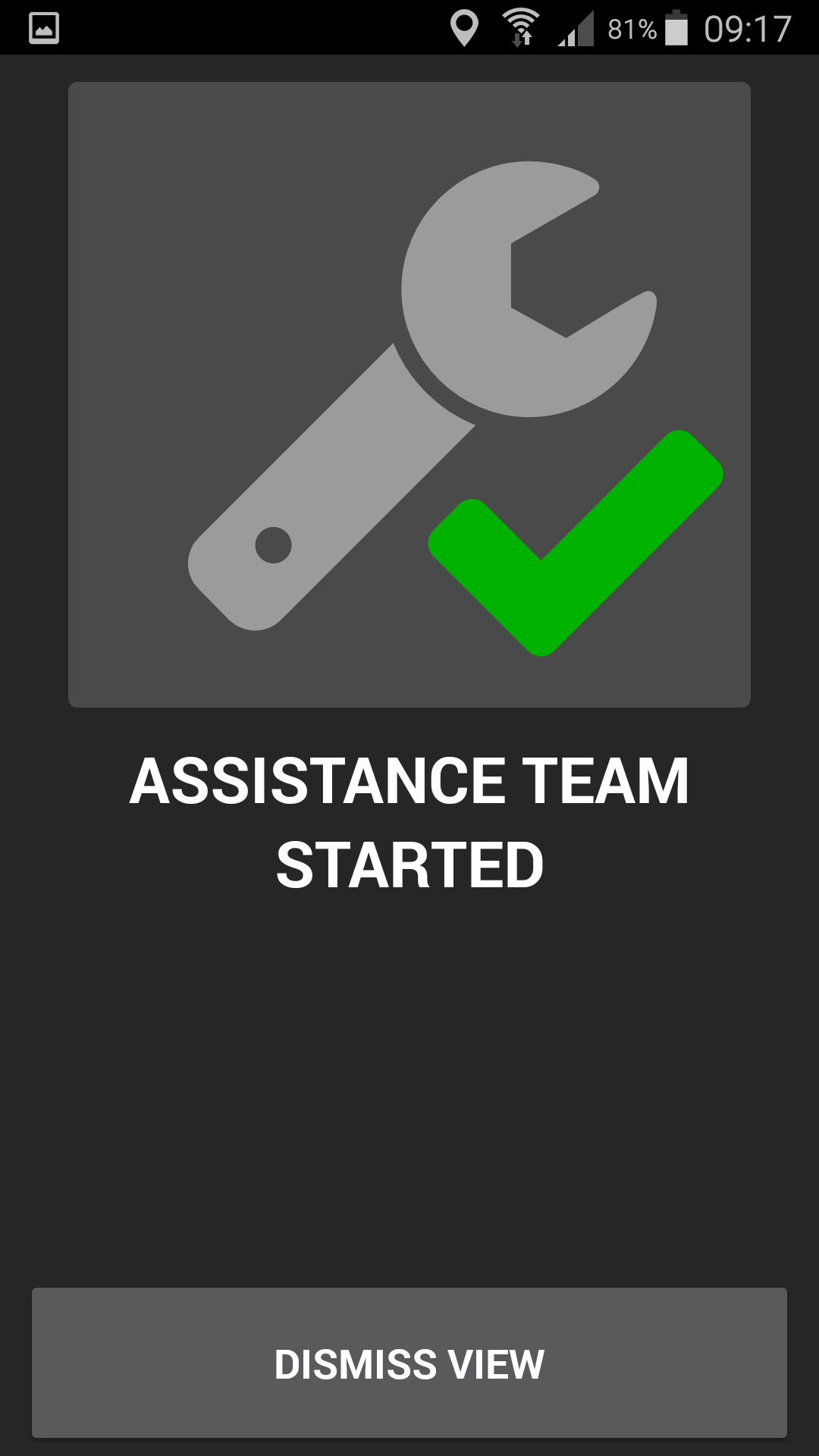 Messages
GPS
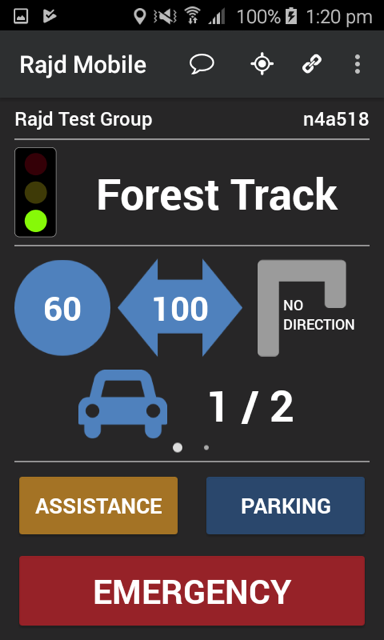 EMERGENCY
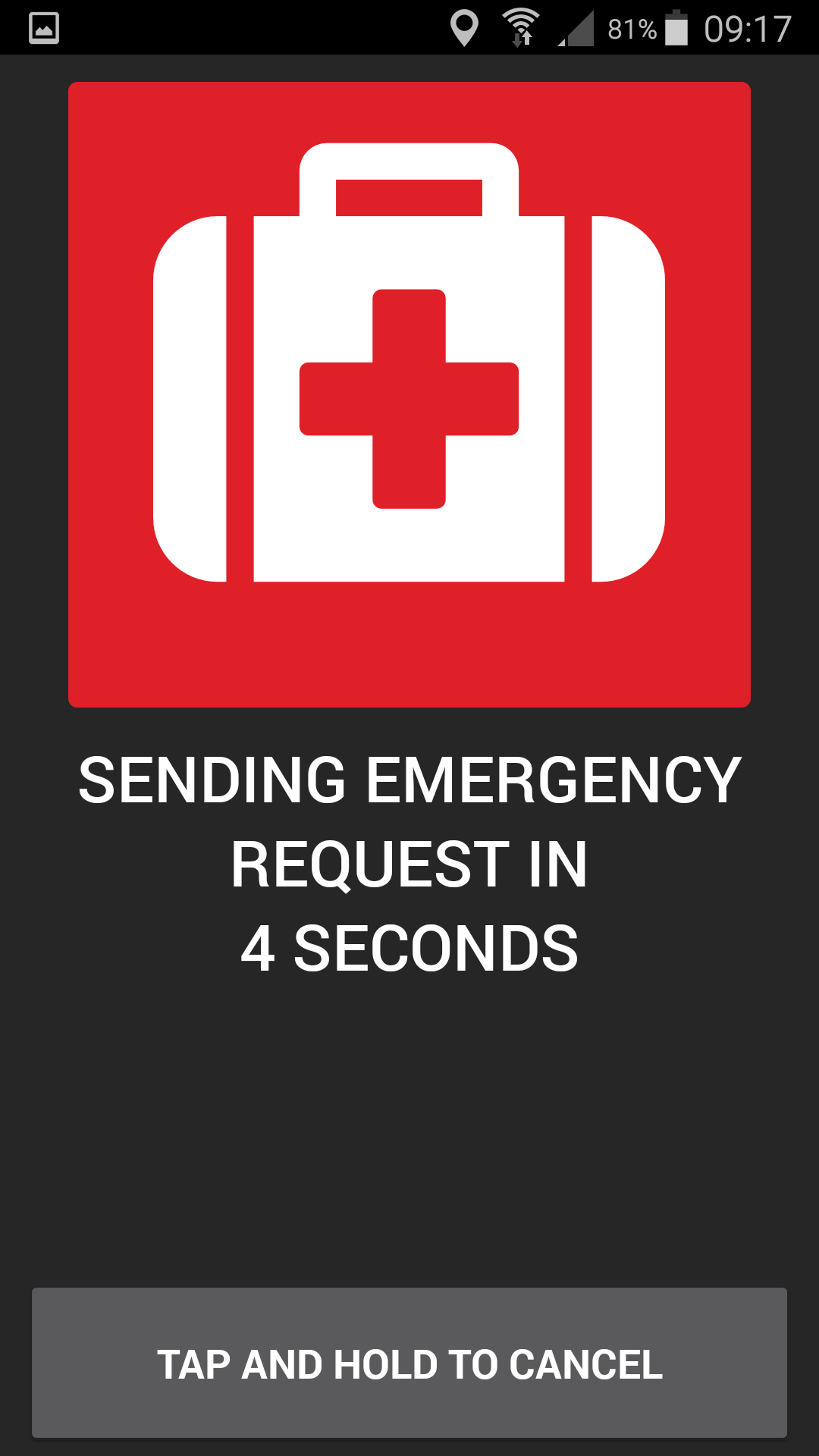 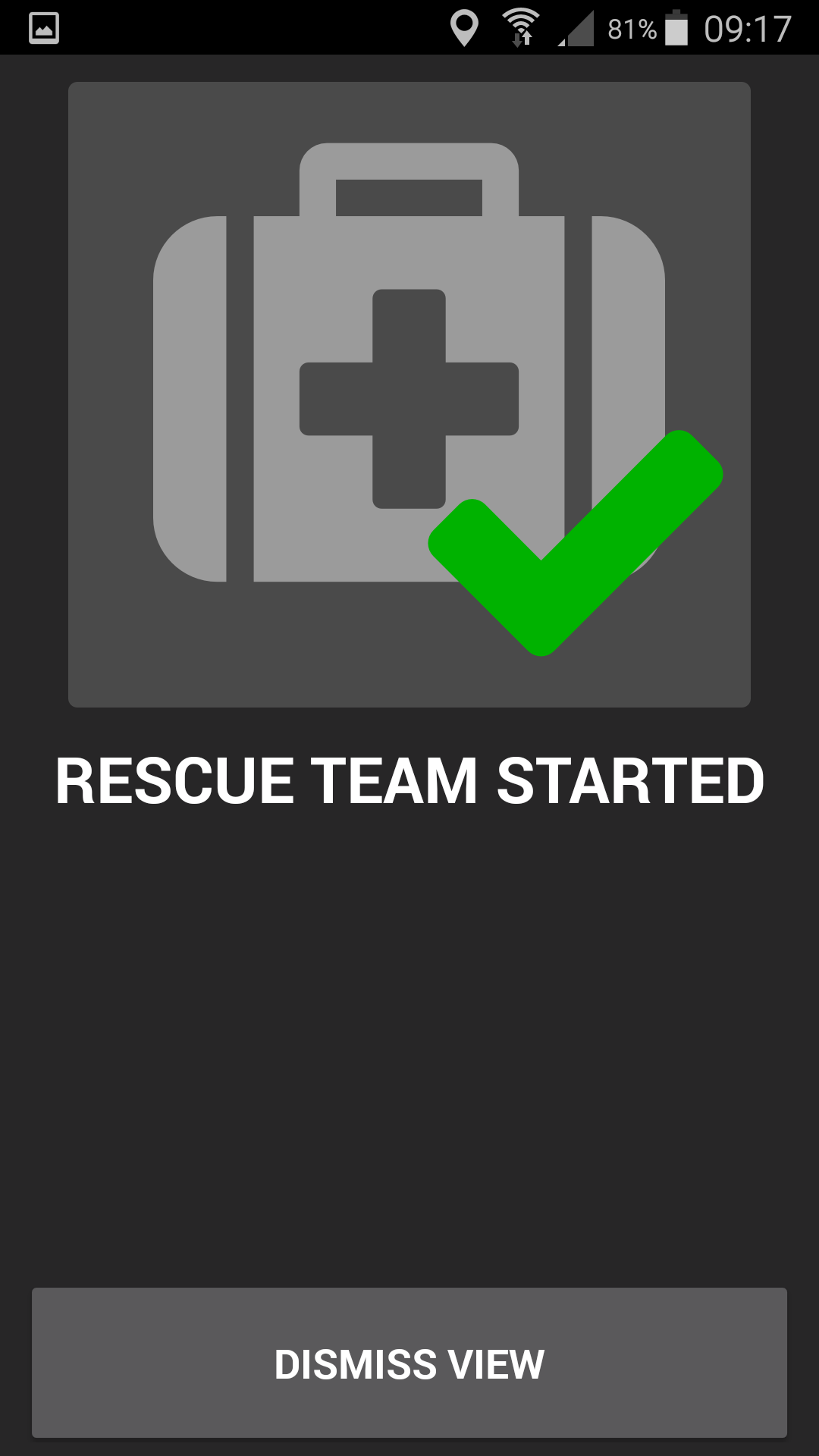 User/Driver Name
Name of Group
Name of Track
Status of Track
Speed Limit
Driving Direction
Min Distance
Nos of Vehicles vs allowed Nos of Vehicles
Button for Assistance
Button for Parking
PARKING
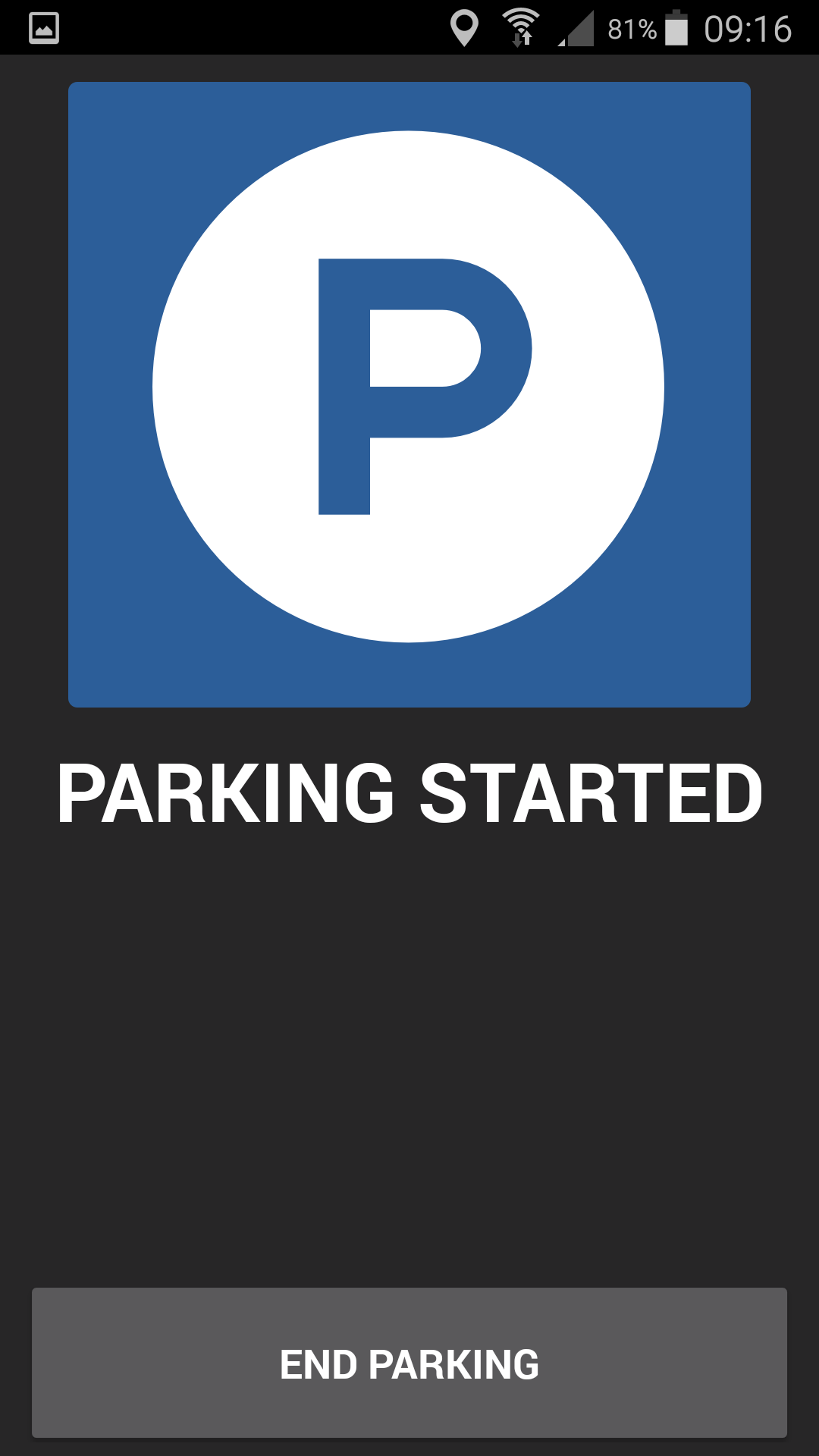